г. Йошкар-Ола, 
08 июля 2019 год
Семейный форум Республики Марий Эл
 «Будущее Марий Эл: действуем вместе в интересах семьи и детей»
РЕГИОНАЛЬНАЯ 
СЕМЕЙНАЯ ПОЛИТИКА 
ПЕРМСКОГО КРАЯ
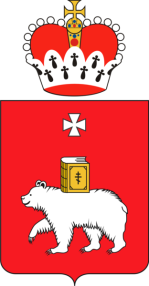 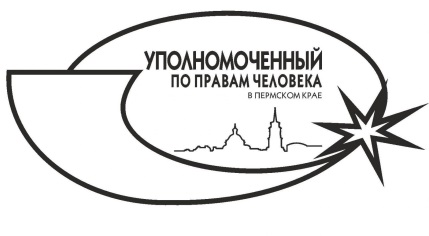 МИКОВ ПАВЕЛ ВЛАДИМИРОВИЧ, 
УПОЛНОМОЧЕННЫЙ ПО ПРАВАМ ЧЕЛОВЕКА 
В ПЕРМСКОМ КРАЕ
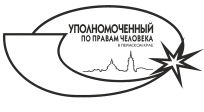 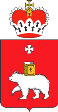 Семейный форум Республики Марий Эл «Будущее Марий Эл: действуем вместе в интересах семьи и детей»
ЗАКОН ПЕРМСКОГО КРАЯ ОТ 10 МАРТА 2017 Г. № 69-ПК «О ГОСУДАРСТВЕННОЙ СЕМЕЙНОЙ ПОЛИТИКЕ В ПЕРМСКОМ КРАЕ»
УКАЗ ГУБЕРНАТОРА ОТ 10 АПРЕЛЯ 2019 ГОДА № 45 
«ОБ УТВЕРЖДЕНИИ РЕГИОНАЛЬНОГО ПЛАНА МЕРОПРИЯТИЙ, 
ПРОВОДИМЫХ В РАМКАХ ДЕСЯТИЛЕТИЯ ДЕТСТВА ДО 2020 ГОДА»
[Speaker Notes: Уважаемый Сергей Витальевич! Уважаемые депутаты!
Доклад о положении семей с детьми подготовлен в соответствии с принятым в 2017 году Законом Пермского края от 10 марта 2017 г. № 69-ПК «О государственной семейной политике в Пермской крае…».
Закон определил основные направления семейной политики в крае, они перечислены на слайде
улучшение демографической ситуации,
совершенствование системы охраны здоровья детей, беременных женщин и родителей, 
- развитие экономической самостоятельности семей с детьми,
- создание условий для совмещения профессиональных и семейных обязанностей работающим граждан, развитие образовательных организаций, 
- профилактика детского и семейного неблагополучия, расширение сферы социальных услуг для семей с детьми, развитие практик социального сопровождения,
оказание адресной социальной помощи и поддержки семьям, эффективная работа по жизнеустройству детей-сирот и детей, оставшихся без попечения родителей.
Законом также четко определены полномочия исполнительных органов государственной власти края в сфере семейной политики.
Оценка эффективности реализации региональной семейной политики отражается в целевых показателях государственных программ края. В 2017 году осуществлялась реализация государственных программ: «Семья и дети Пермского края», «Развитие здравоохранения», «Развитие образования и науки», «Содействие занятости населения», «Развитие физической культуры и спорта», «Культура Пермского края. 
В 2017 году в указанных государственных программах в целом было установлено 332 целевых показателя. По итогам 2017 года более 90% показателей были достигнуты. 
Таким образом мероприятия государственных программ в отношении семей с детьми реализованы с высоким уровнем эффективности.]
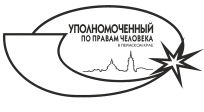 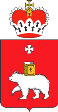 Семейный форум Республики Марий Эл «Будущее Марий Эл: действуем вместе в интересах семьи и детей»
ДЕМОГРАФИЧЕСКАЯ СИТУАЦИЯ
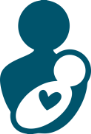 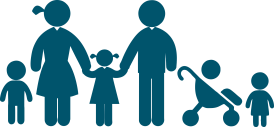 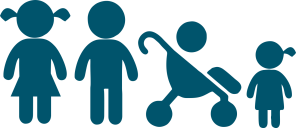 [Speaker Notes: Остановлюсь на основных направлениях закона. Демографическая ситуация. Снижение рождаемости в крае соответствует общероссийскому  тренду падения рождаемости, обусловленному сокращением численности женщин репродуктивного возраста. За 2017 год в крае родилось почти 32 тысячи детей.  При этом в регионе удается сохранять опережающий уровень рождаемости по сравнению с регионами Приволжского федерального округа и РФ.
      На протяжении  пяти последних лет в крае стабильно регистрируется и высокий суммарный коэффициент рождаемости. 
      По итогам 2017 года он составляет 1,749 рождений на одну женщину, и по данному показателю край первый в ПФО, в РФ  занимает 18 место. 
      Продолжает расти доля третьих и последующих рождений с 20% до 22,6% в 2017 году, на 2,6 тысячи выросло общее количество многодетных семей, что обеспечивает опережение среднего российского значения в 1,3 раза.
      Учитывая снижение числа первых рождений, в 2017 году регионом взяты дополнительные финансовые обязательства по осуществлению единовременной выплаты молодым мамам в размере 60 тыс.рублей. С 1 июля этого года мера реализуется, ею воспользовались 323 молодые мамы. Рассчитываем, что в совокупности с федеральными мерами поддержки стабилизируется ситуация по 1-м  и последующим рождениям.
     Растет  численность детского населения. В 2017 г. мы приросли более, чем на 39 000 детей и детское население составило 609 584 человека.]
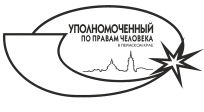 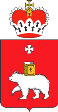 Семейный форум Республики Марий Эл «Будущее Марий Эл: действуем вместе в интересах семьи и детей»
РАЗВИТИЕ ЭКОНОМИЧЕСКОЙ САМОСТОЯТЕЛЬНОСТИ СЕМЕЙ С ДЕТЬМИ
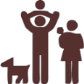 СНИЖЕНИЕ ЧИСЛА 
СЕМЕЙ С ДЕТЬМИ 
С НИЗКИМ УРОВНЕМ 
ДОХОДА
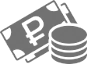 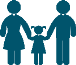 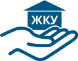 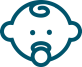 ДЕТСКИЕ ПОСОБИЯ
ЛЬГОТЫ ПО ЖКУ
НАЧАЛИ И ВЕДУТ СОБСТВЕННОЕ ДЕЛО
2014-2018 гг.
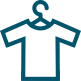 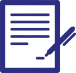 6 807
более 600
СОЦИАЛЬНЫЙ КОНТРАКТ
ОБЕСПЕЧЕНИЕ ОДЕЖДОЙ
СЕМЕЙ-УЧАСТНИКОВ
СЕМЕЙ
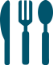 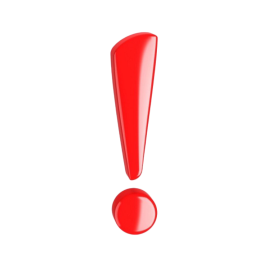 Повышение финансовой грамотности и развитие механизмов ответственного финансового поведения семей
Поддержка самодостаточности и экономической самостоятельности семьи
БЕСПЛАТНОЕ ПИТАНИЕ
[Speaker Notes: Ключевым направлением закона является развитие экономической самостоятельности семей с детьми.
     Поддержка должна осуществляться комплексно с использованием индивидуального подхода при решении проблемных вопросов каждой отдельной семьи. Первостепенной задачей является выявление и поддержка действительно нуждающихся семей через комплексный поход и межведомственное взаимодействие с привлечением всех имеющихся возможностей.
     Нам удалось с использованием различных механизмов снизить число семей с детьми с низким уровнем дохода (почти на 12 000 ) и  количество  бедных семей (более чем  26 тысяч семей вышли из состояния бедности).
     Эффективной технологией оказания государственной социальной помощи малоимущим семьям является социальный контракт – как форма адресной материальной поддержки с учетом заинтересованности самой семьи и ее активной позиции по преодолению финансовых затруднений. 
     За период с 2014 года более 4700 семей воспользовались такой формой поддержки, из них 357 семей создали собственное дело, остальные семьи вышли на уровень самообеспечения. 
     Семьи-участники проходят обучение по программам Центра поддержки предпринимательства по программе  (98 семей), получают консультирование экспертов в области сельского хозяйства (61 семья). Активно идет взаимодействие с общественными организациями. Это проект «Мама-пчелка», реализуемый Общественной организацией «Многодетные Пермского края». Он направлен на активизацию собственных ресурсов мам, находящихся в отпуске по уходу за ребенком. Это и проект Центра ГРАНИ «Семья считает», который нацелен на повышение финансовой грамотности и развитие механизмов ответственного финансового поведения семей. Реализуются технологии диспансеризации финансового здоровья, оценка уровня рисков попадания в бедность, закредитованности семей (в 2017 году более 2000 семей приняли участие в мероприятиях проекта).  Планируем расширить масштаб вовлечения семей в подобные проекты, продолжить поддержку самодостаточности семьи и ее экономической самостоятельности с учетом оказания гарантированной социальной помощи нуждающимся семьям.]
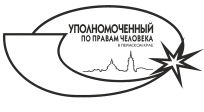 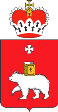 Семейный форум Республики Марий Эл «Будущее Марий Эл: действуем вместе в интересах семьи и детей»
СОЦИАЛЬНАЯ ПОДДЕРЖКА СЕМЕЙ С ДЕТЬМИ
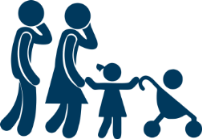 более 40 видов поддержки
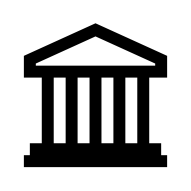 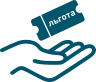 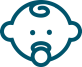 ПОСЕЩЕНИЕ КРАЕВЫХ МУЗЕЕВ
ДЕТСКИЕ ПОСОБИЯ
ВЫПЛАТЫ НА ПРОЕЗД
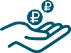 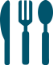 БЕСПЛАТНОЕ ПИТАНИЕ
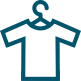 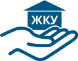 ОБЕСПЕЧЕНИЕ ОДЕЖДОЙ
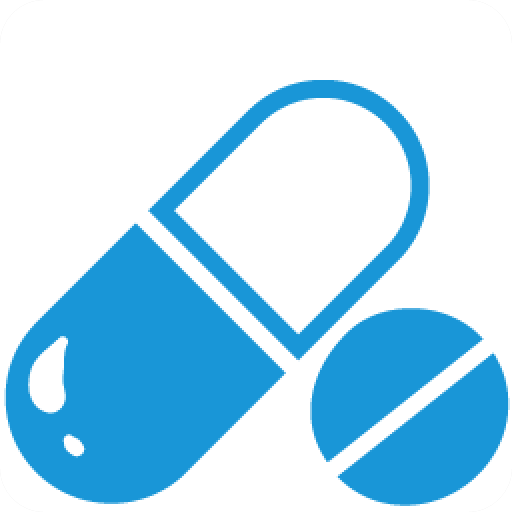 ЛЬГОТЫ ПО ЖКУ
ГОСУДАРСТВЕННАЯ 
СОЦИАЛЬНАЯ 
ПОМОЩЬ
ЛЕКАРСТВЕННОЕ  
ОБЕСПЕЧЕНИЕ
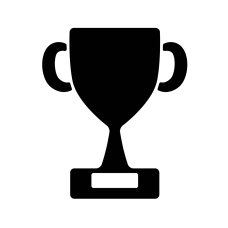 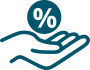 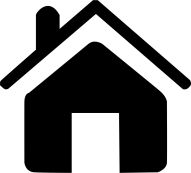 НАГРАДЫ
НАЛОГОВЫЕ ЛЬГОТЫ
УЛУЧШЕНИЕ ЖИЛИЩНЫХ УСЛОВИЙ
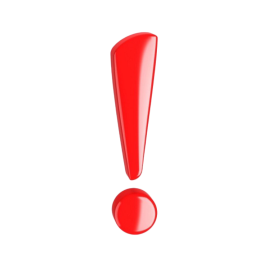 Адресное предоставление мер поддержки 
истинно нуждающимся
[Speaker Notes: Говоря о мерах социальной поддержки следует сказать, что в  2017 году в бюджете края было предусмотрено  9,3 млрд. руб.  на социальную поддержку семей с детьми.  Все социальные пособия проиндексированы. 
В Пермском крае более 353 тысяч семей с детьми, из них 147 тысяч являются получателями различных пособий и выплат. Школьники из малообеспеченных многодетных семей дополнительно обеспечиваются школьной и спортивной формой, а также могут воспользоваться бесплатной путевкой в организации отдыха детей и оздоровления.
В вопросах социальной поддержки семей с детьми,  сегодня, важно понимать и исходить от разности запросов семей с детьми. Сегодня мы видим совершенно другие семьи, с изменяющимся запросом на формы поддержки. Общение с молодыми, многодетными семьями, показывает, что  есть необходимость в решении определенных совершенно конкретных вопросов: будь –то льготная ипотека, решение вопросов о местах в детских садах, о качественном образовании и медицине, комфортных и безопасные условия в месте проживания семьи. И такие новые форматы работы, как соц участковые, инструменты, направленные на развитие самодостаточности семьи должны активно внедряться. Доход семьи не может состоять только из объема  мер поддержки. Мера поддержки - это ситуация господдержки на определенный период, для решения ситуации, обязательно с выходом из этой ситуации и результатом. Государство достаточно четко заявляет, и в законодательной базе и во всей политике,  которая транслируется через приоритетные проекты, - сегодня помощь оказывается адресно индивидуально решая локально ту или иную проблему семьи. Вектор благополучия семей должен быть направлен на повышение доходов семей с детьми, на создание условий для вхождения в рынок труда с определенными компетенциями и квалификацией. Эти направления мы заложили в региональные проекты, проекты, реализуемые в рамках 10-летия Детства.]
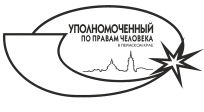 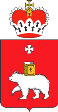 Семейный форум Республики Марий Эл «Будущее Марий Эл: действуем вместе в интересах семьи и детей»
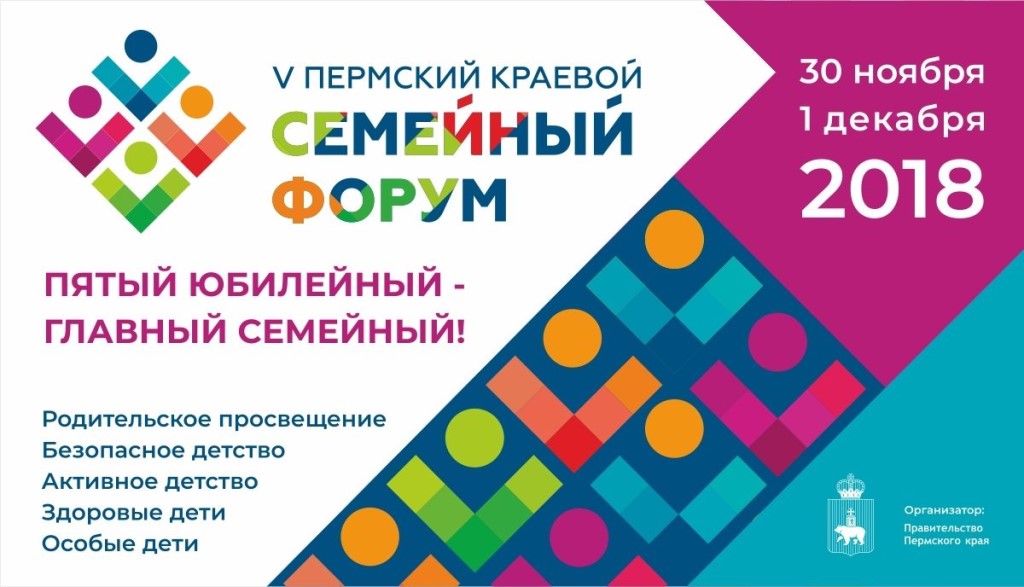 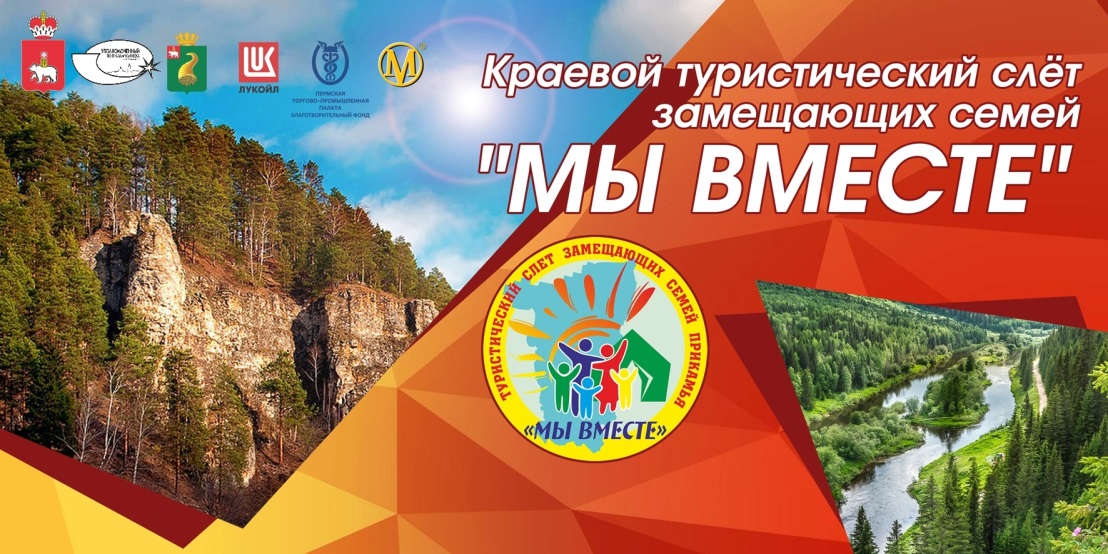 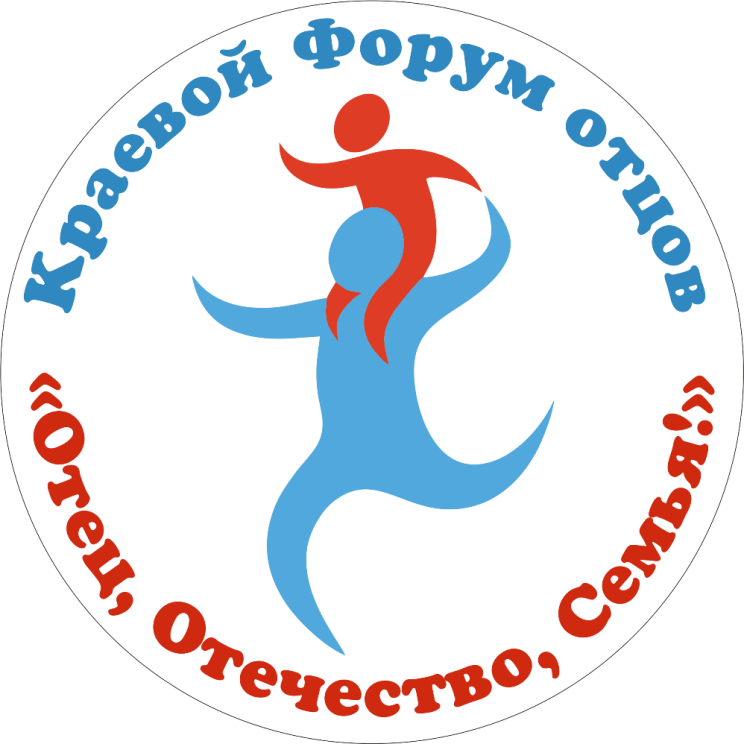 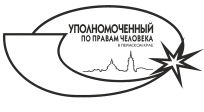 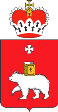 Семейный форум Республики Марий Эл «Будущее Марий Эл: действуем вместе в интересах семьи и детей»
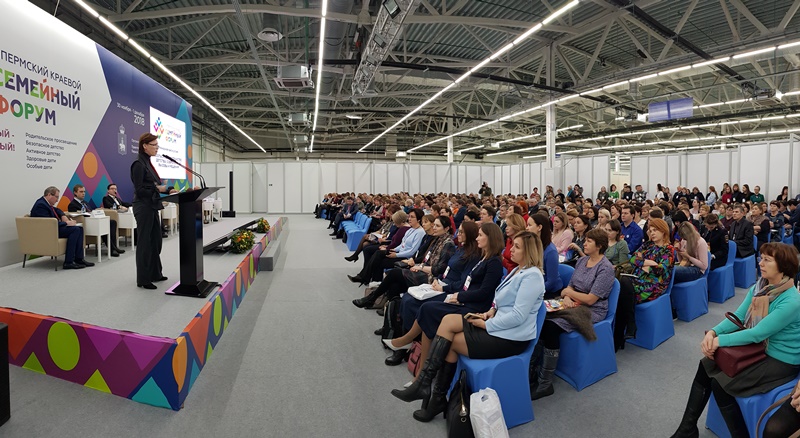 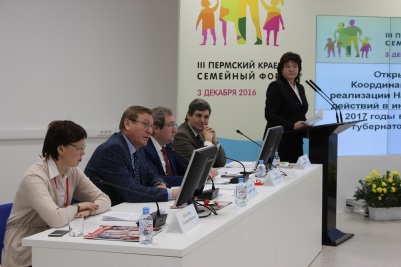 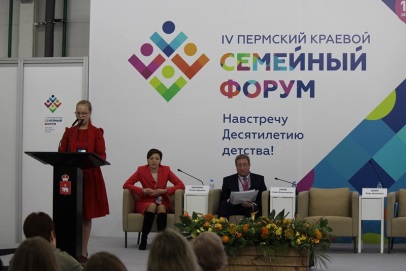 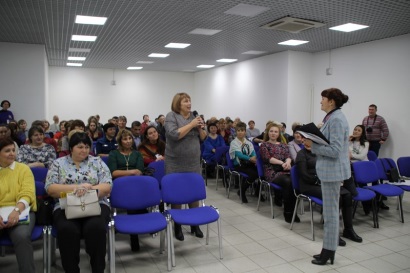 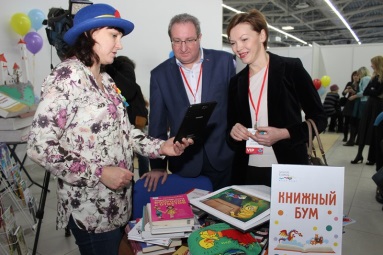 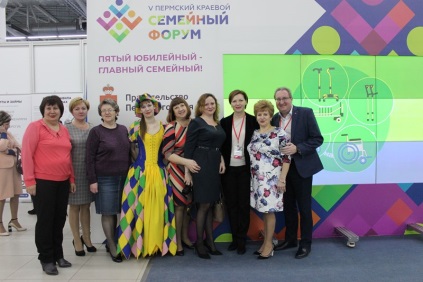 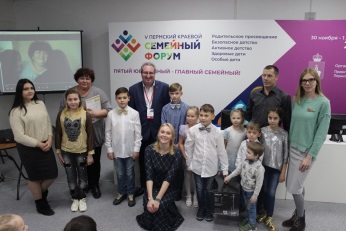 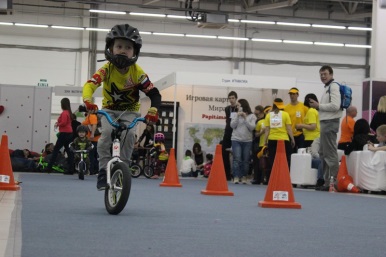 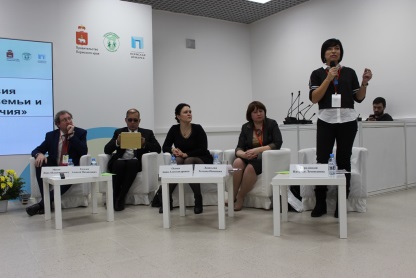 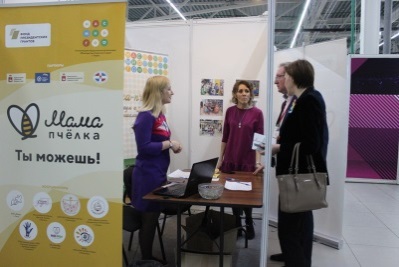 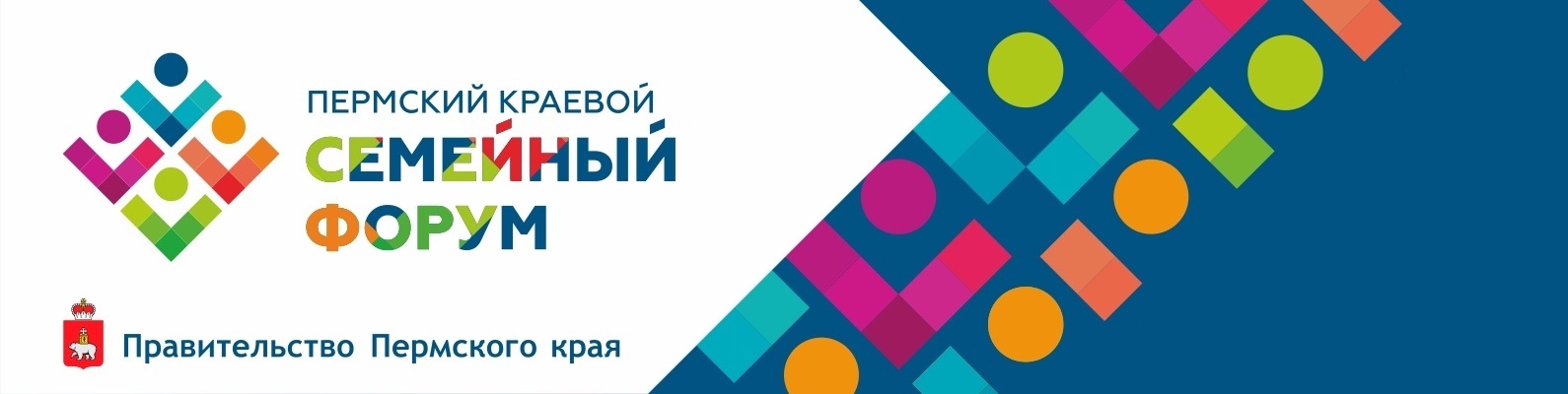 Семейный форум Республики Марий Эл «Будущее Марий Эл: действуем вместе в интересах семьи и детей»
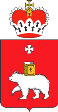 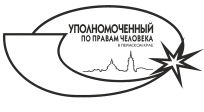 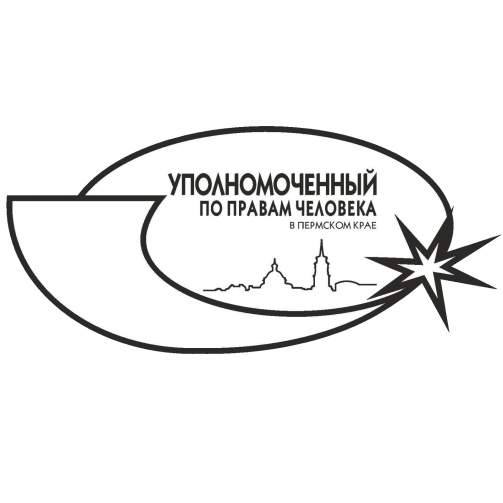 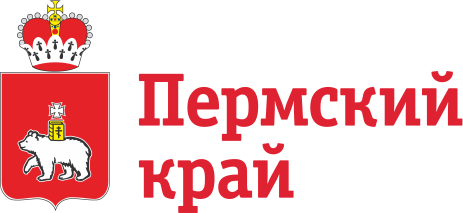 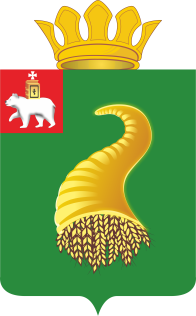 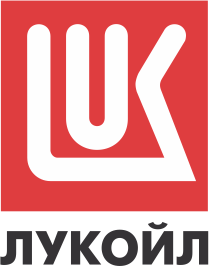 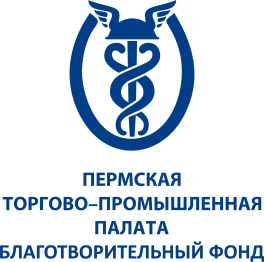 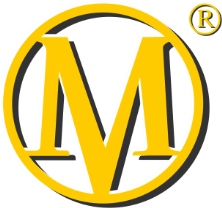 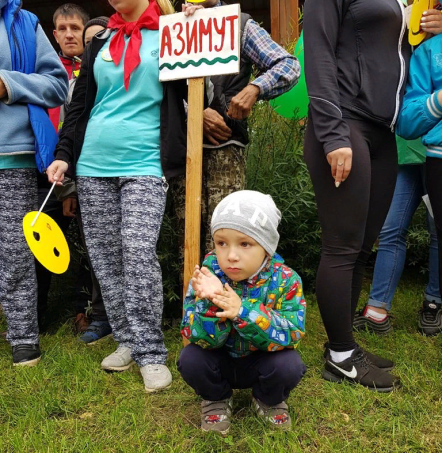 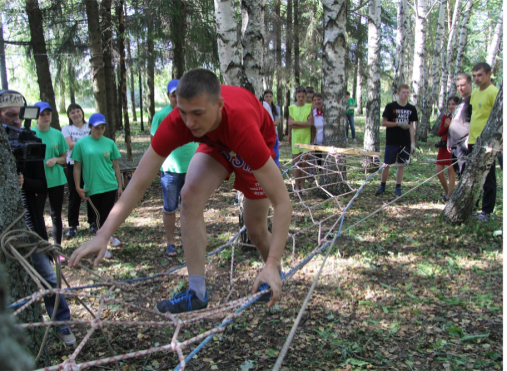 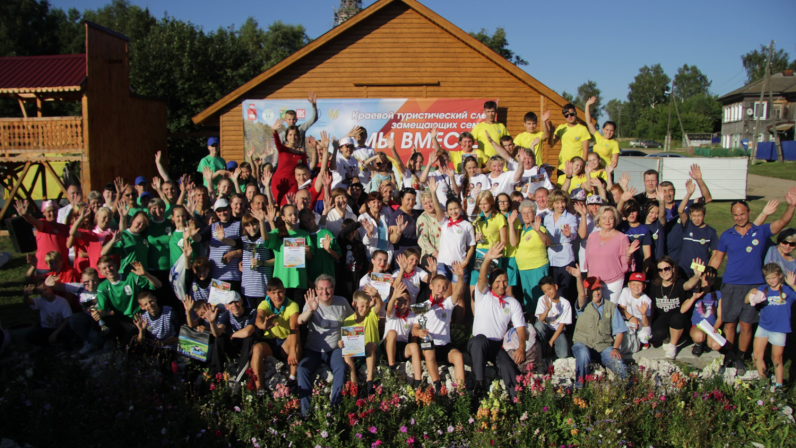 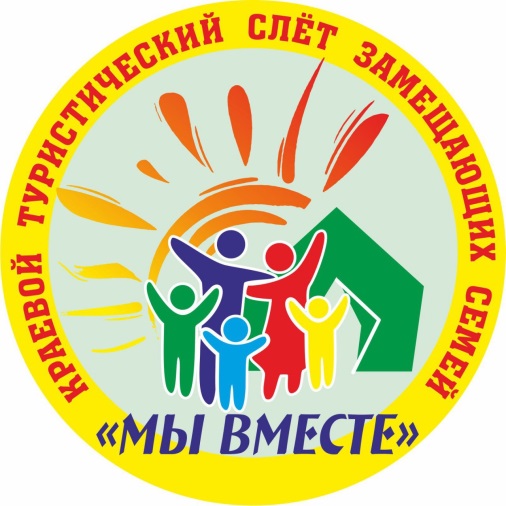 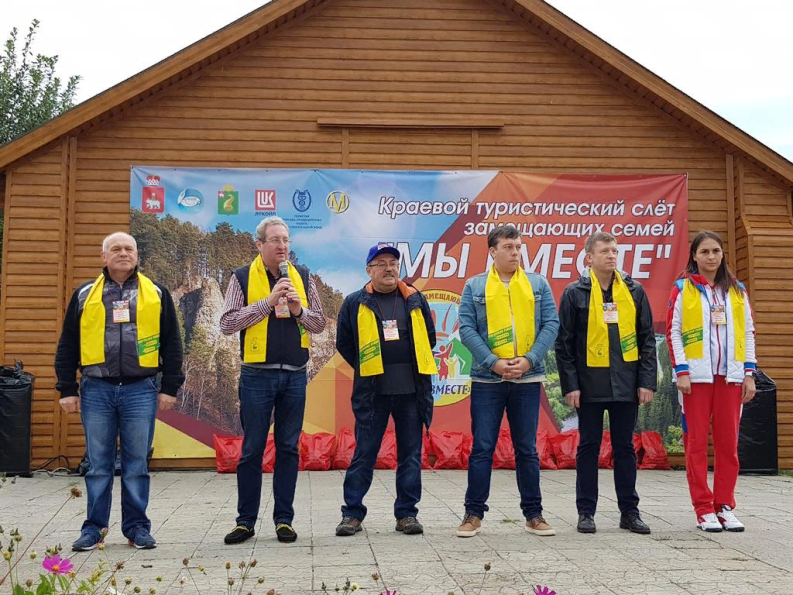 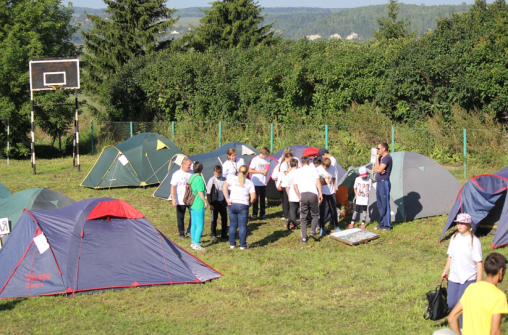 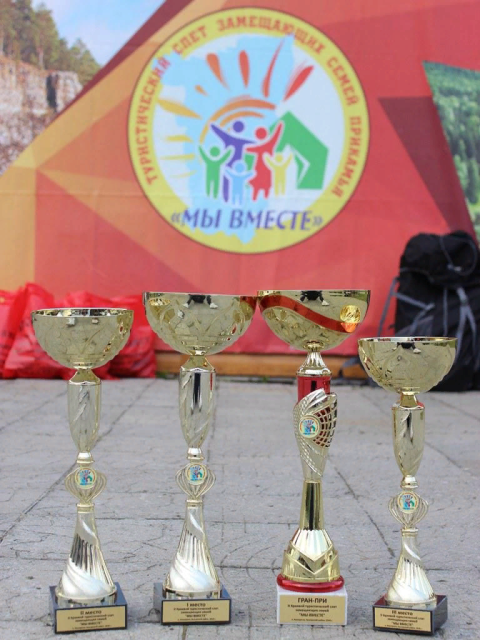 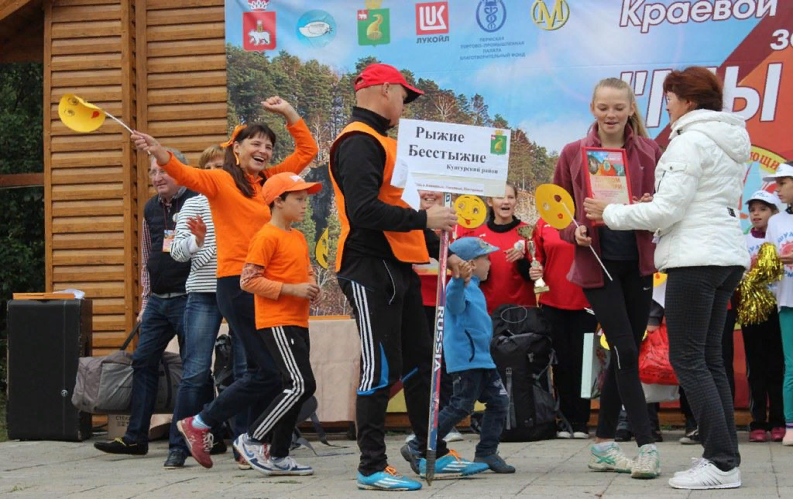 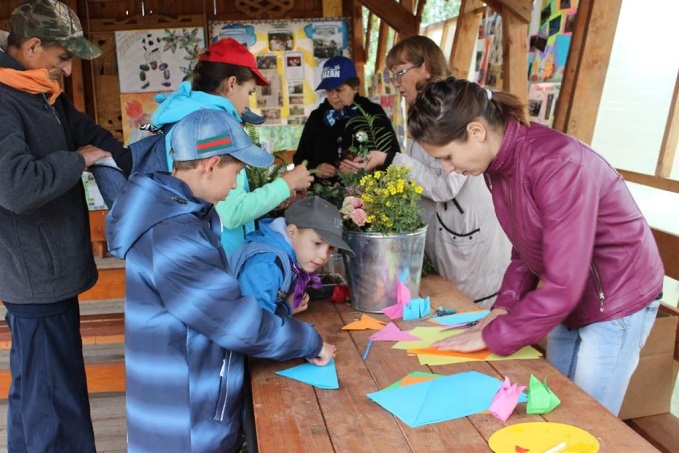 Старт: 2017 год
ЕЖЕГОДНО:

200 участников
20 семей
20 территорий
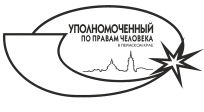 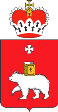 Семейный форум Республики Марий Эл «Будущее Марий Эл: действуем вместе в интересах семьи и детей»
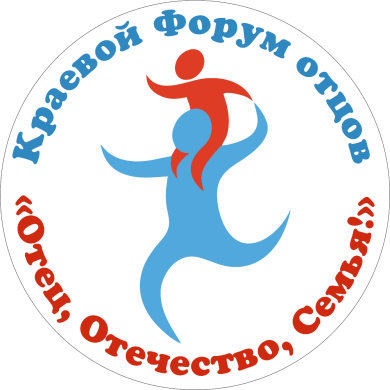 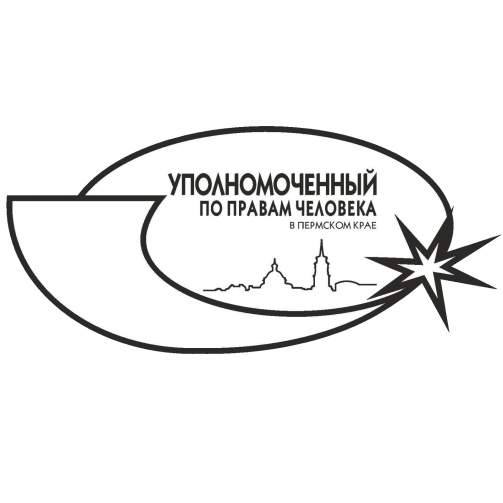 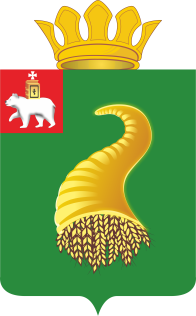 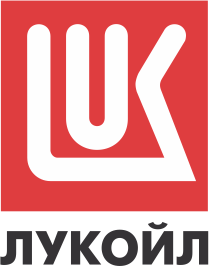 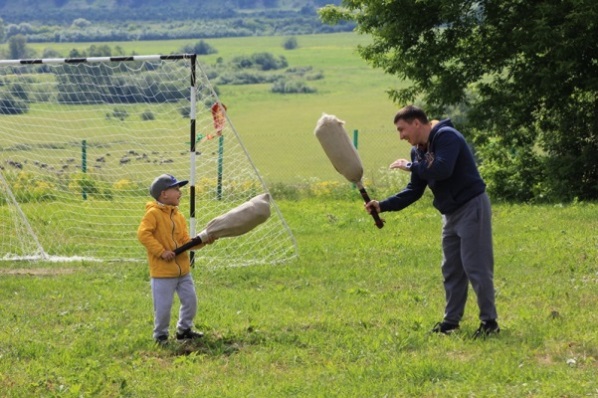 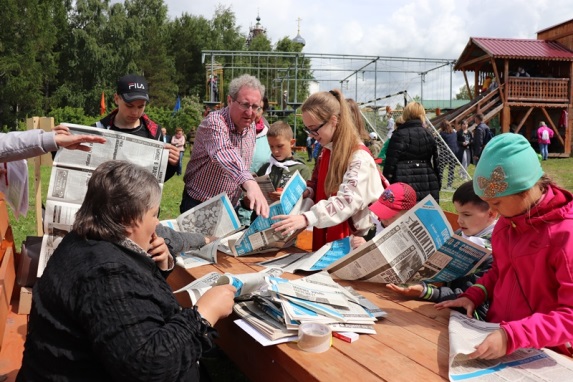 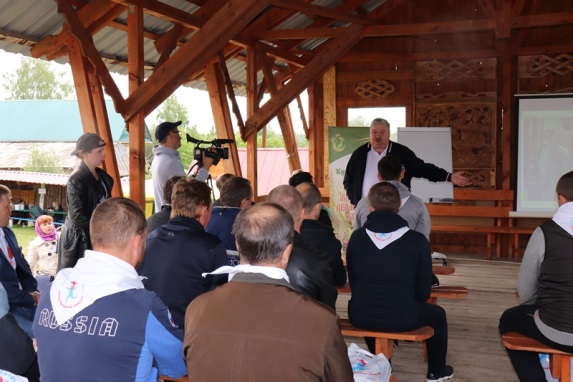 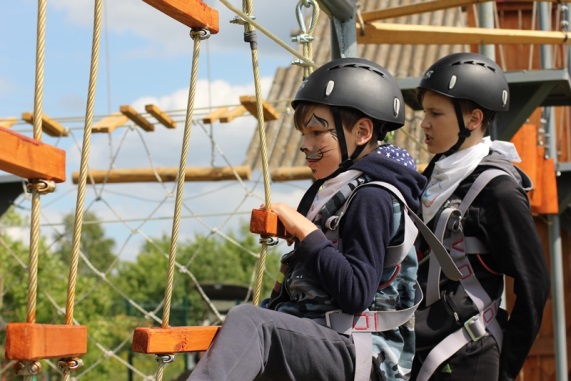 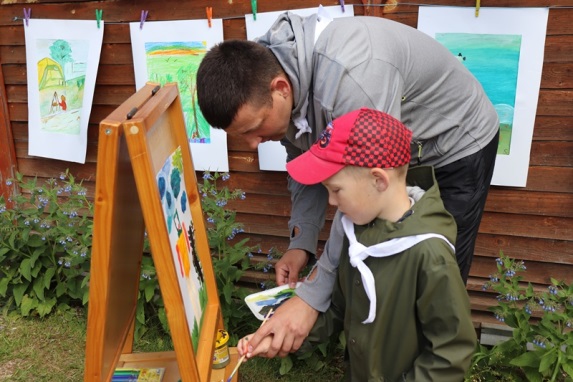 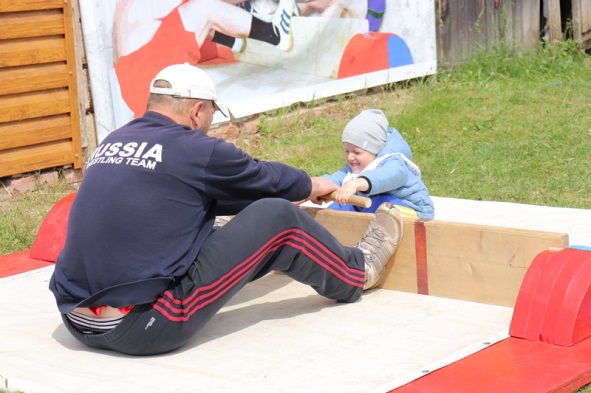 Семейный форум Республики Марий Эл «Будущее Марий Эл: действуем вместе в интересах семьи и детей»
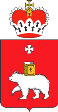 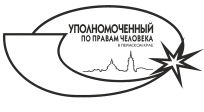 АССОЦИАЦИЯ ЗАМЕЩАЮЩИХ СЕМЕЙ ПЕРМСКОГО КРАЯ
ОХВАТ  ТЕРРИТОРИЙ
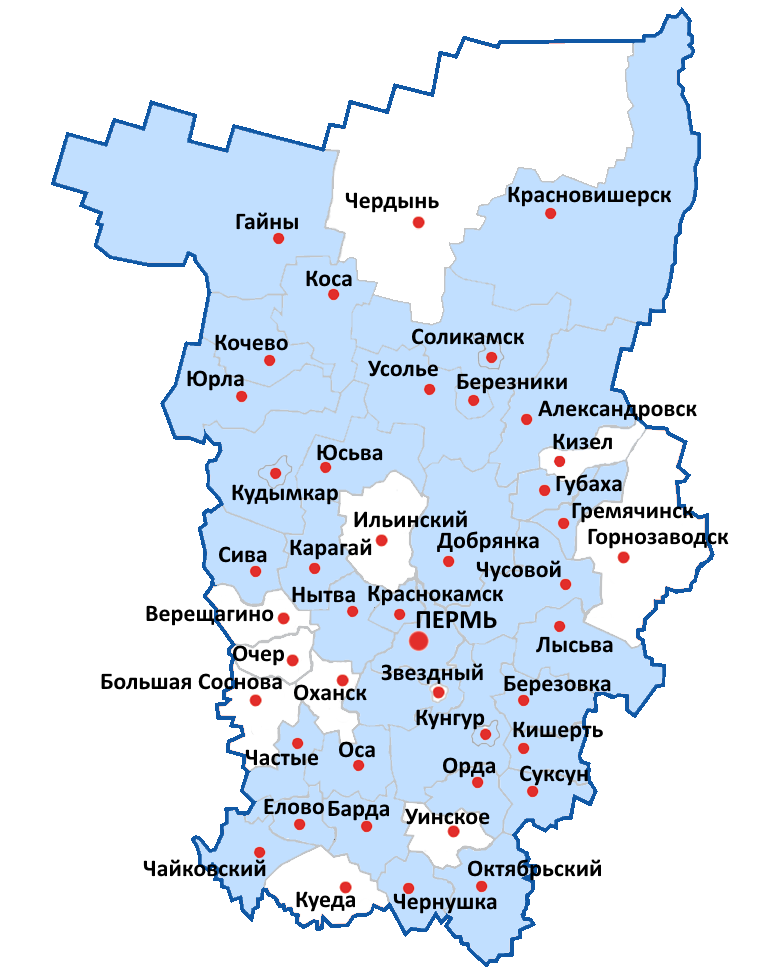 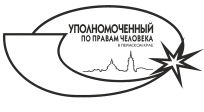 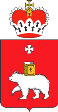 Семейный форум Республики Марий Эл «Будущее Марий Эл: действуем вместе в интересах семьи и детей»
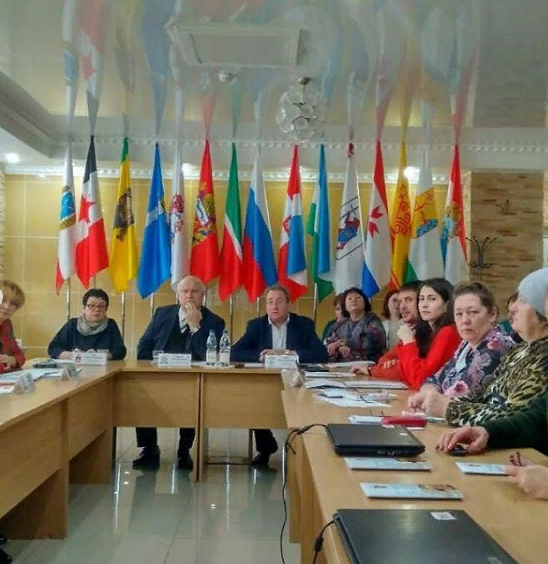 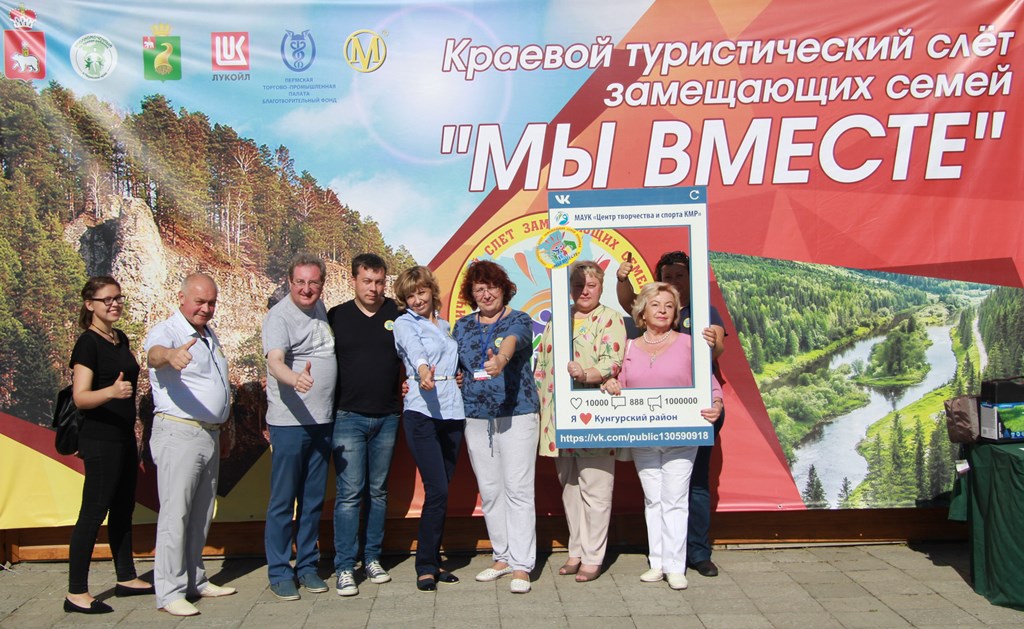 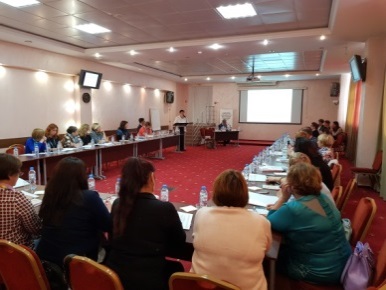 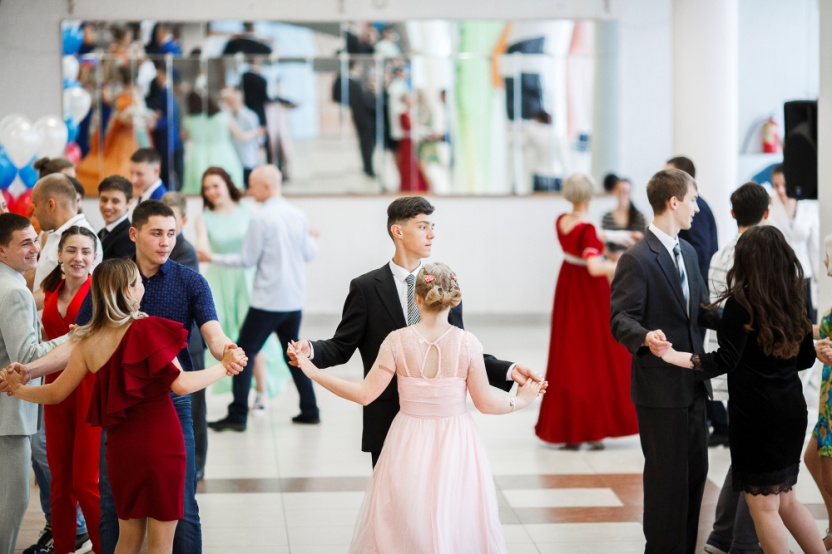 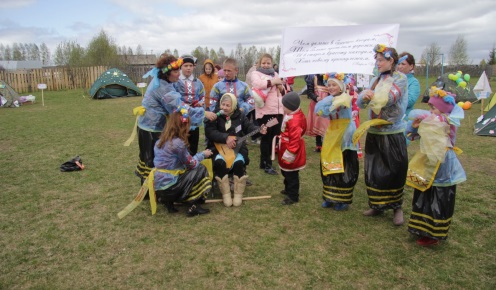 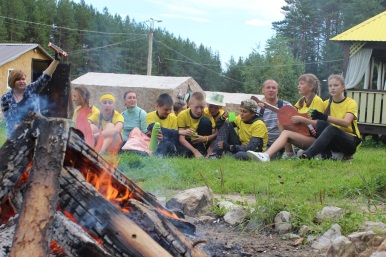 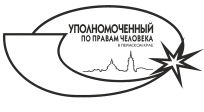 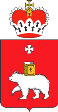 Семейный форум Республики Марий Эл «Будущее Марий Эл: действуем вместе в интересах семьи и детей»
АССОЦИАЦИЯ ПОМОЩИ ДЕТЯМ С ИНВАЛИДНОСТЬЮ 
И ОГРАНИЧЕННЫМИ ВОЗМОЖНОСТЯМИ ЗДОРОВЬЯ  ПЕРМСКОГО КРАЯ
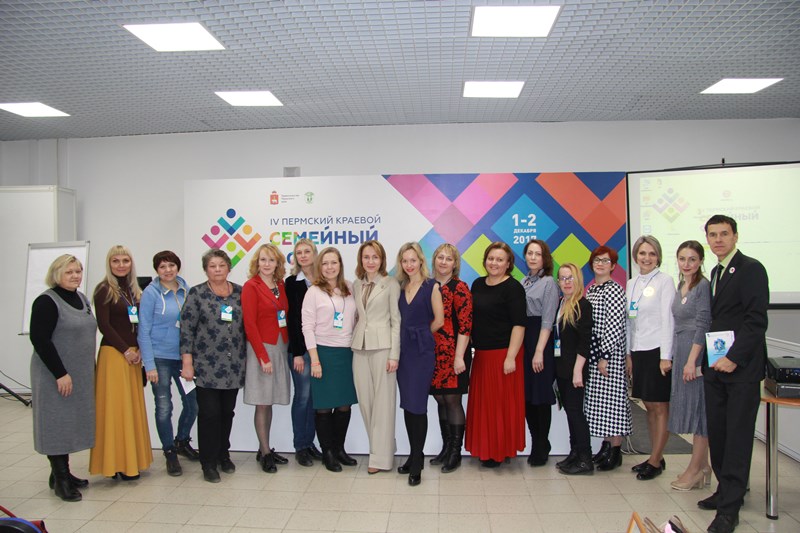 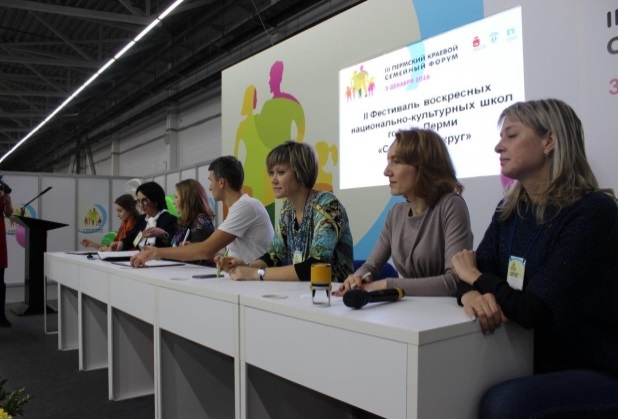 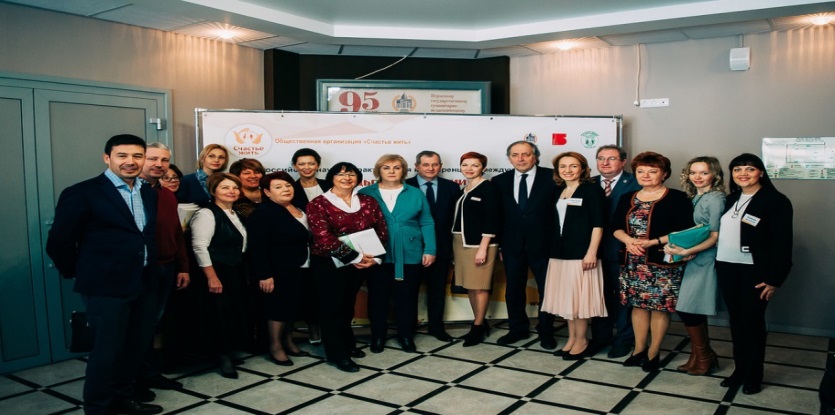 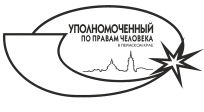 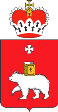 Семейный форум Республики Марий Эл «Будущее Марий Эл: действуем вместе в интересах семьи и детей»
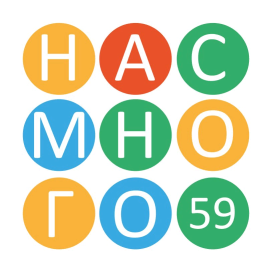 РЕГИОНАЛЬНАЯ ОБЩЕСТВЕННАЯ ОРГАНИЗАЦИЯ 
«МНОГОДЕТНЫЕ ПЕРМСКОГО КРАЯ»
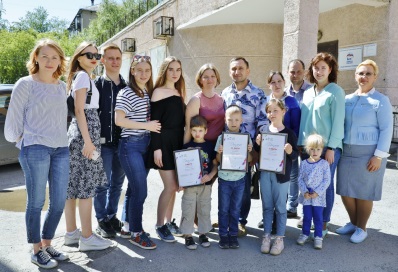 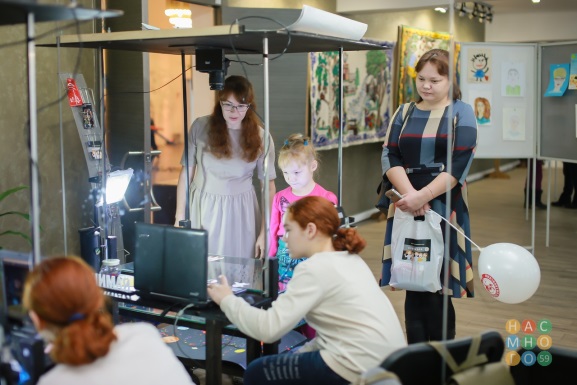 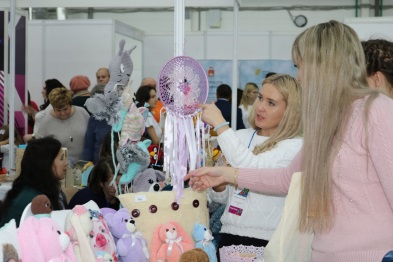 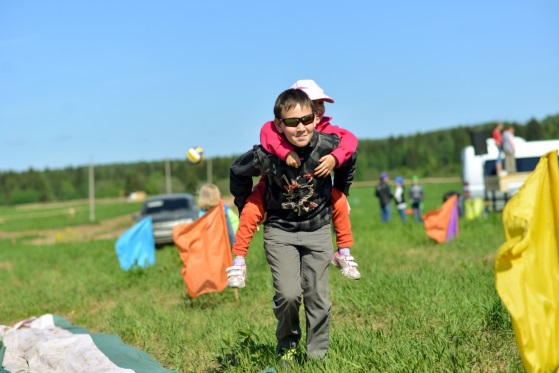 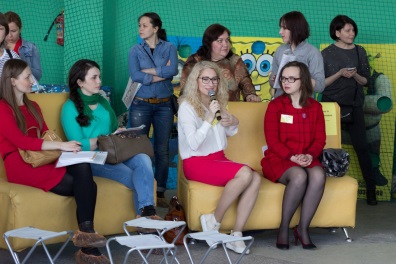 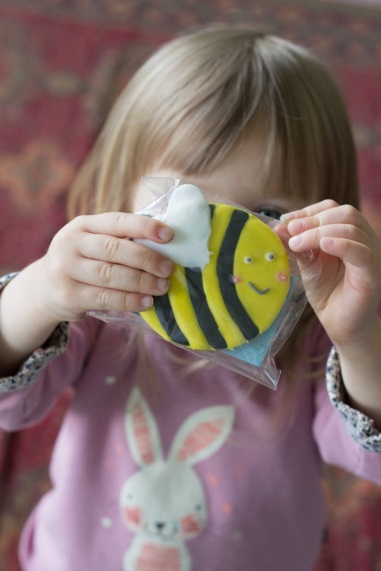 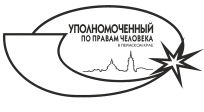 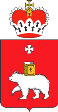 Семейный форум Республики Марий Эл «Будущее Марий Эл: действуем вместе в интересах семьи и детей»
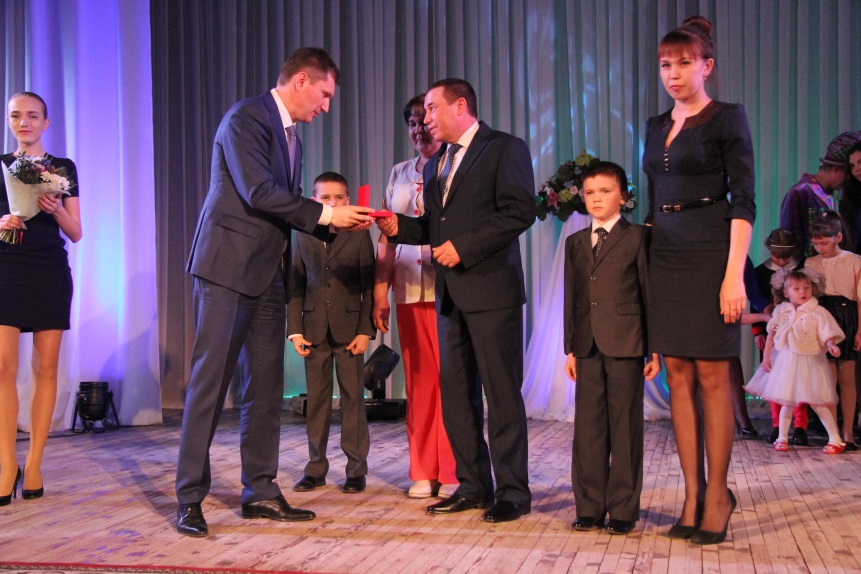 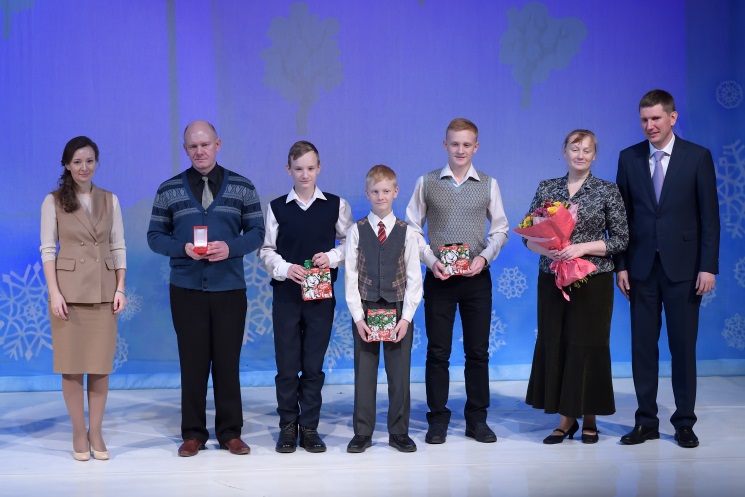 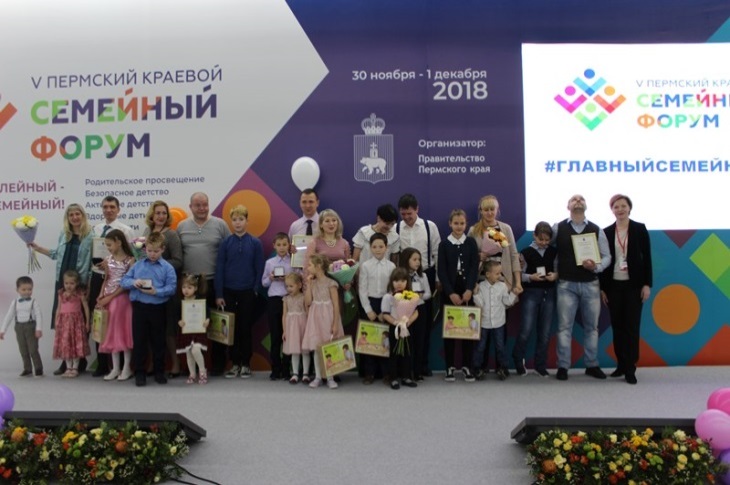 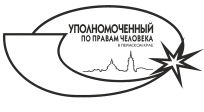 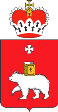 Семейный форум Республики Марий Эл «Будущее Марий Эл: действуем вместе в интересах семьи и детей»
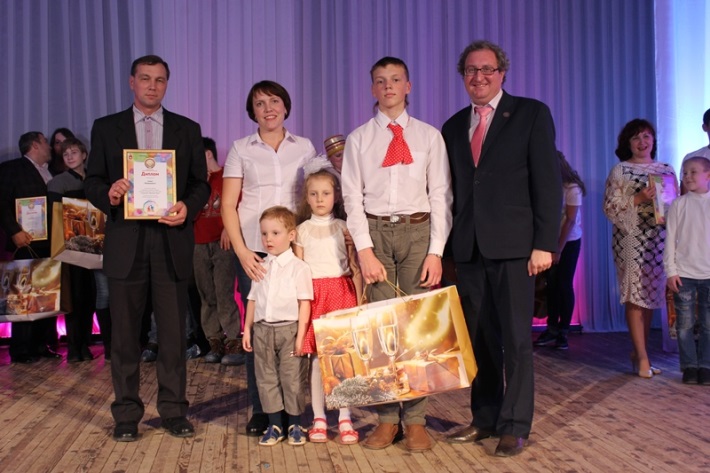 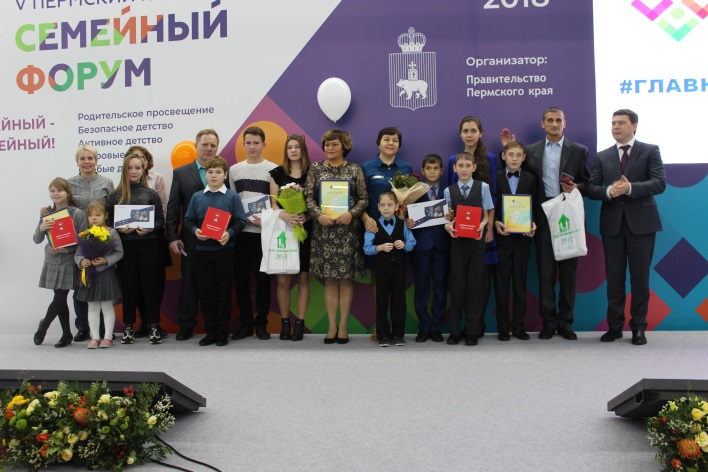 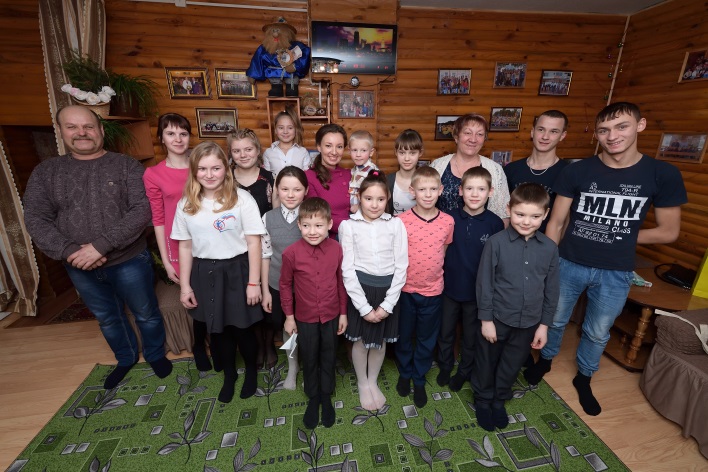 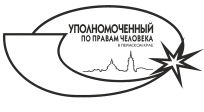 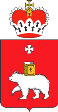 Семейный форум Республики Марий Эл «Будущее Марий Эл: действуем вместе в интересах семьи и детей»
КРАЕВОЙ КОНКУРС БУДУЩИХ МАМ
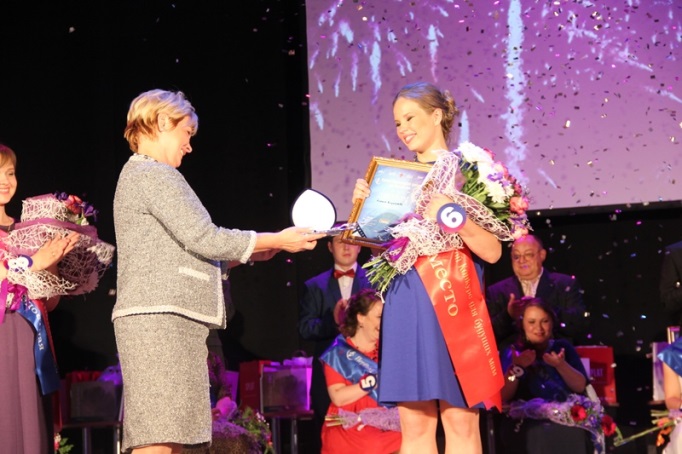 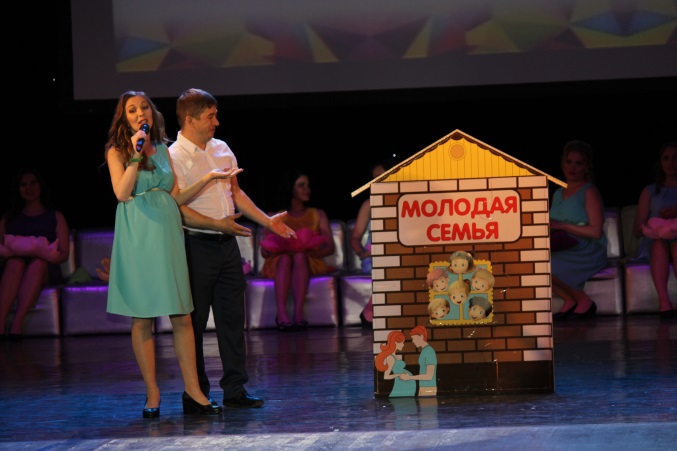 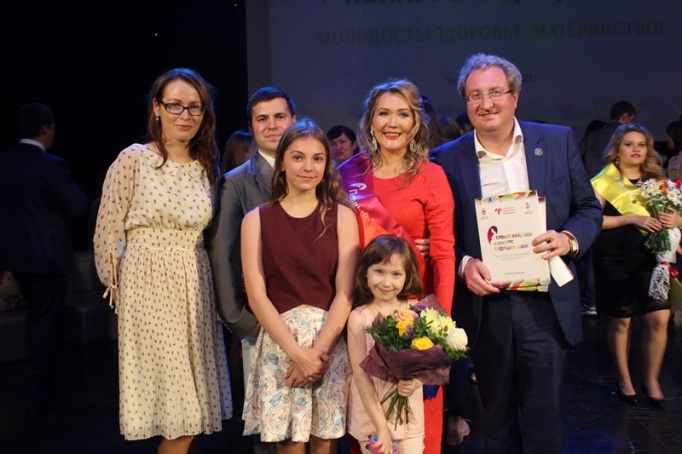 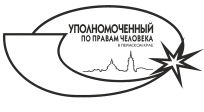 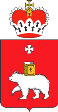 Семейный форум Республики Марий Эл «Будущее Марий Эл: действуем вместе в интересах семьи и детей»
ФЕСТИВАЛЬ-КОНКУРС КЛУБОВ МОЛОДЫХ СЕМЕЙ 
«ПРИКАМСКАЯ СЕМЬЯ»
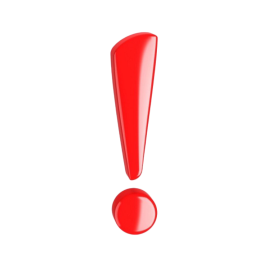 ГРАНТОВАЯ ПОДДЕРЖКА 
ВНОВЬ СОЗДАВАЕМЫХ 
КЛУБОВ МОЛОДЫХ СЕМЕЙ
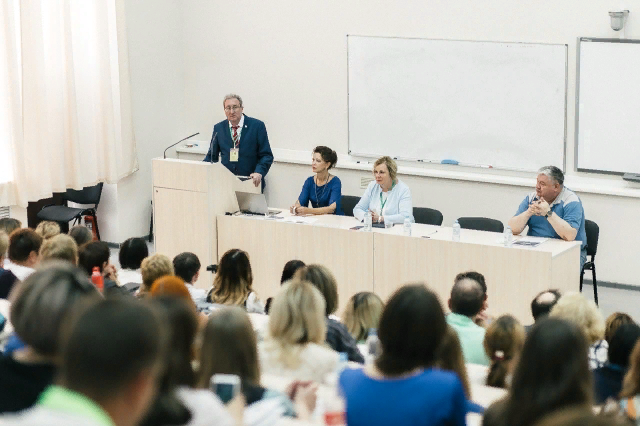 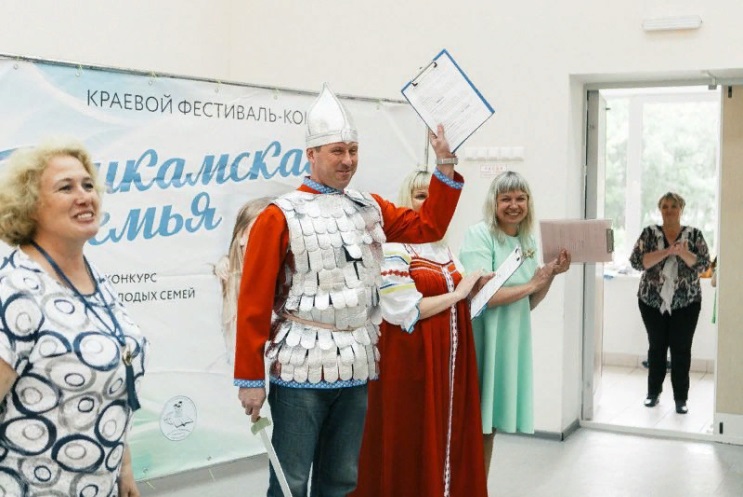 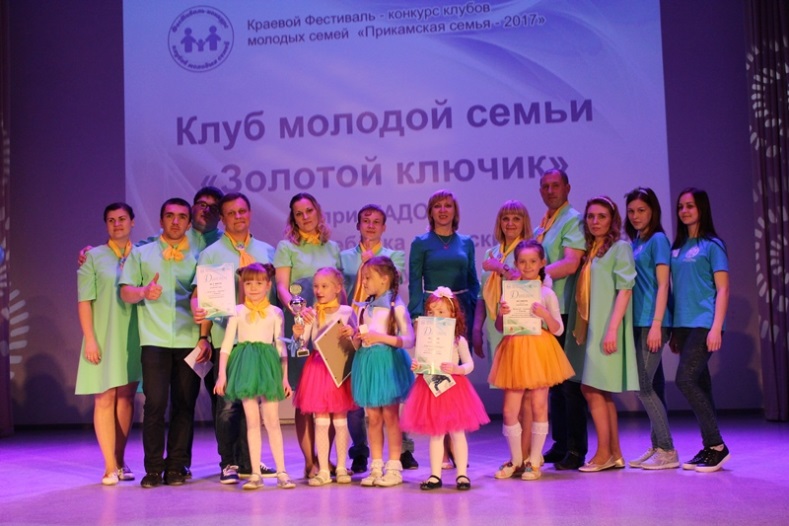 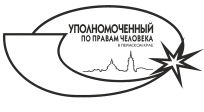 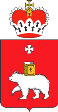 Семейный форум Республики Марий Эл «Будущее Марий Эл: действуем вместе в интересах семьи и детей»
РОДИТЕЛЬСКОЕ ОБРАЗОВАНИЕ В ПРИКАМЬЕ
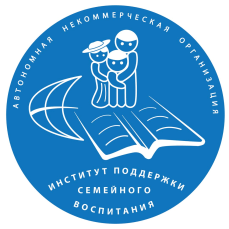 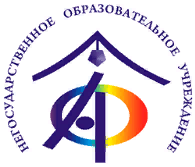 ЧОУ ДПО «Академия 
родительского образования»
АНО «ИНСТИТУТ поддержки
семейного воспитания»
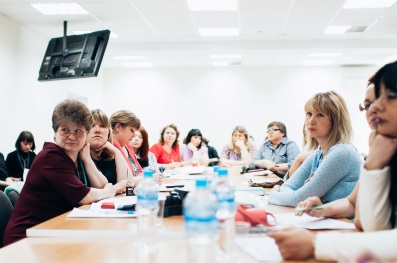 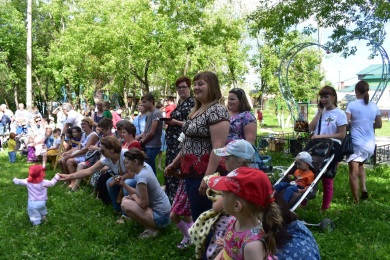 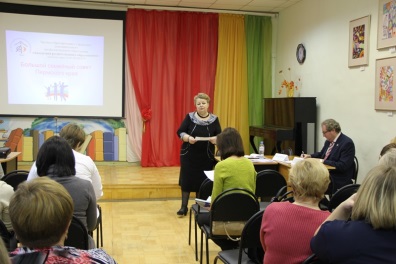 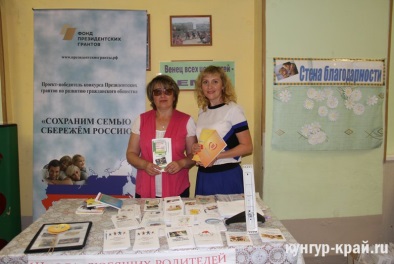 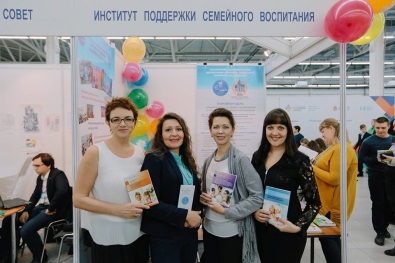 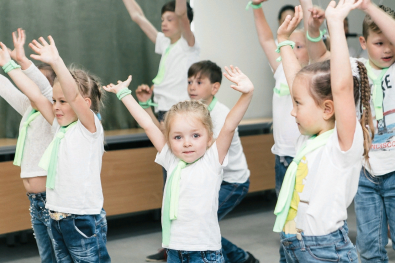 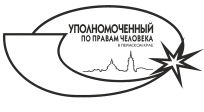 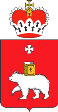 Семейный форум Республики Марий Эл «Будущее Марий Эл: действуем вместе в интересах семьи и детей»
БОЛЬШОЙ СЕМЕЙНЫЙ СОВЕТ
Основная цель: обобщение и распространение лучшего опыта 
по реализации семейной политики в районах и городах Пермского края.
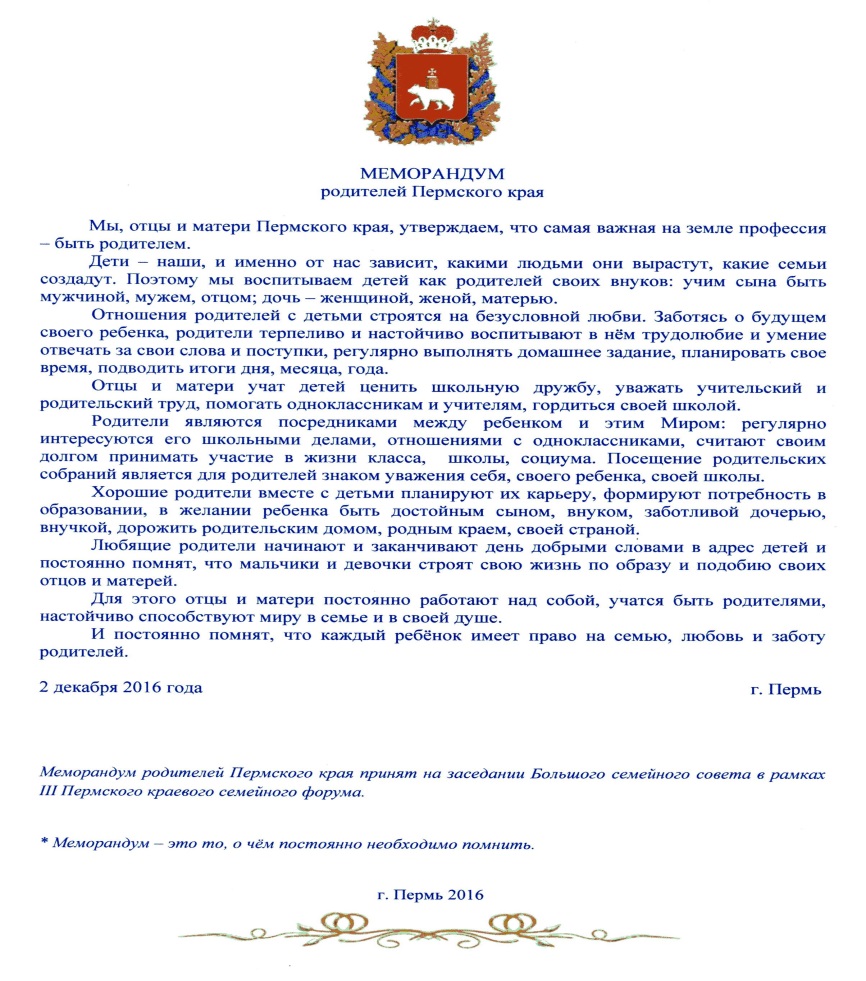 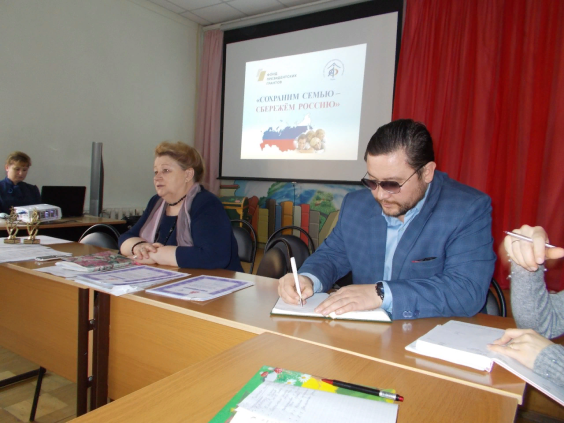 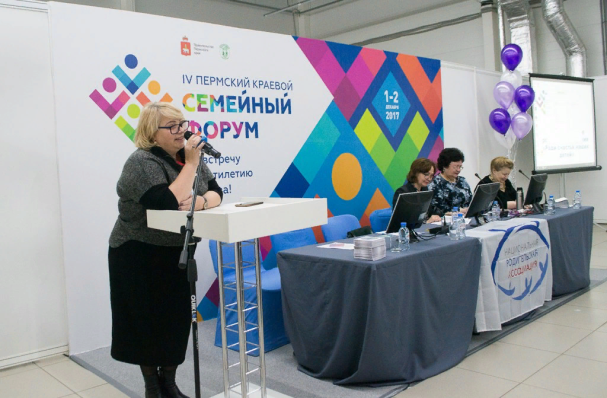 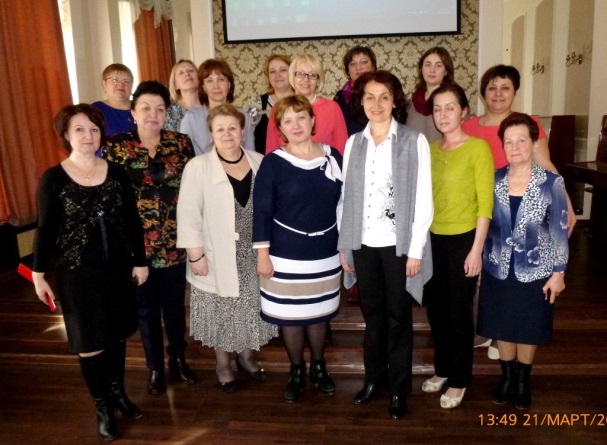 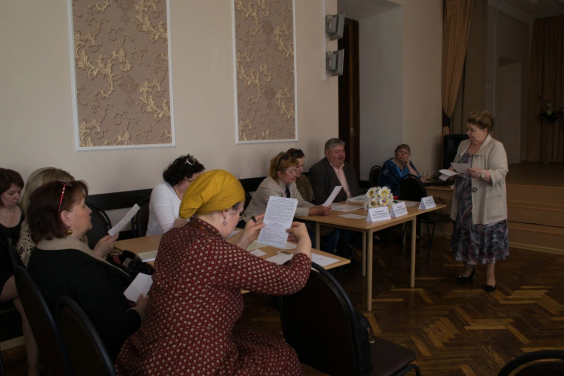 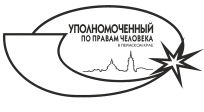 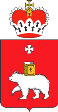 Семейный форум Республики Марий Эл «Будущее Марий Эл: действуем вместе в интересах семьи и детей»
ОБЩЕСТВЕННЫЙ ДОГОВОР
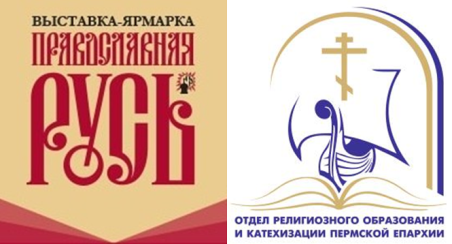 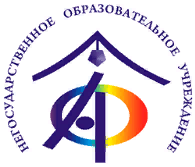 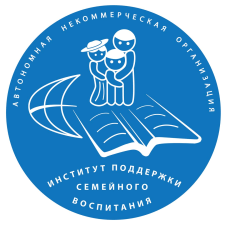 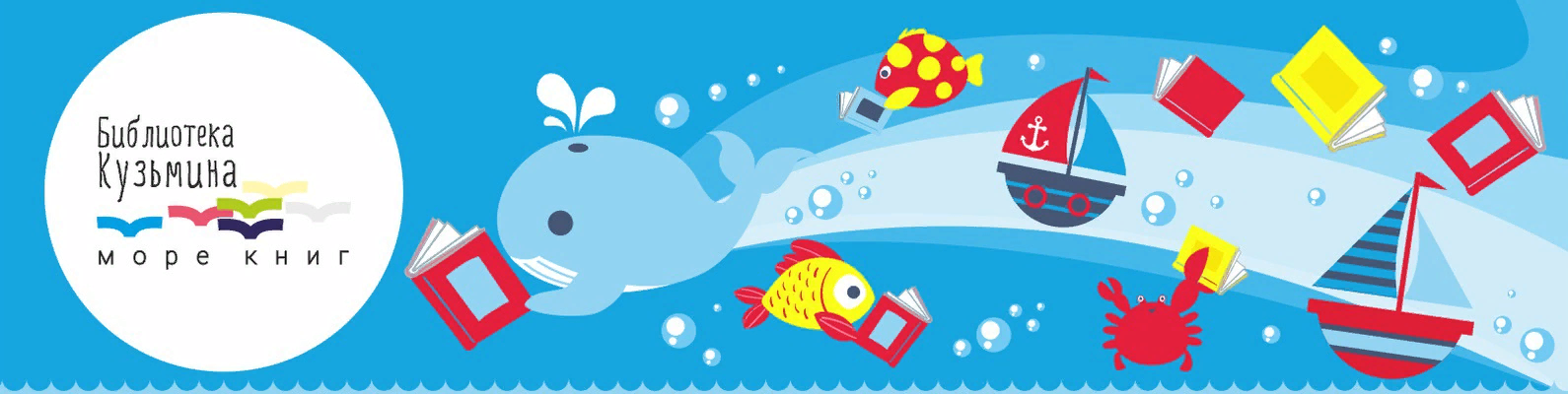 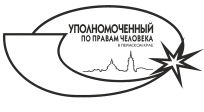 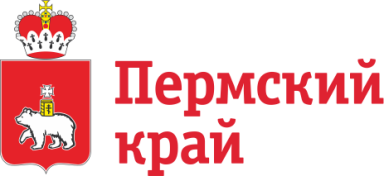 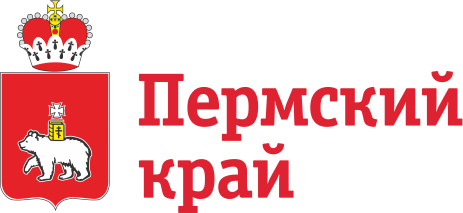 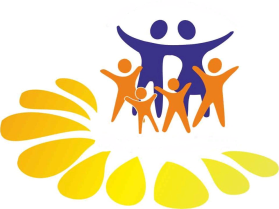 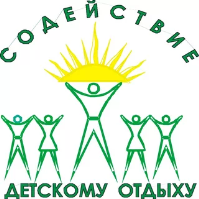 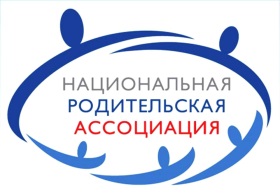 Совет по защите прав пациентов     при Министерстве здравоохранения
КОМИТЕТ ЗАГС 
ПЕРМСКОГО КРАЯ
30 ноября  2018 год подписали ОБЩЕСТВЕННЫЙ ДОГОВОР
ОСНОВНАЯ ЦЕЛЬ: объединить усилия и разделить полномочия участников Общественного договора по функционированию межведомственной системы родительского образования взрослых и детей в Пермском крае.
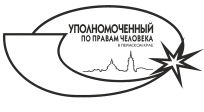 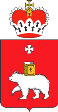 Семейный форум Республики Марий Эл «Будущее Марий Эл: действуем вместе в интересах семьи и детей»
СПАСИБО ЗА ВНИМАНИЕ!
Пермский край 
открыт для сотрудничества!
Адрес : 614006, город Пермь, ул. Ленина, 51тел.: 8(342) 217-76-70Факс: 8 (342) 235-14-57E-mail: ombudsman@uppc.permkrai.ruсайт:  www. ombudsman.perm.ru
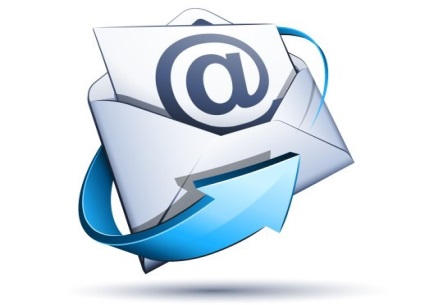